Data Anonymization
Digital Slides
Case Reports
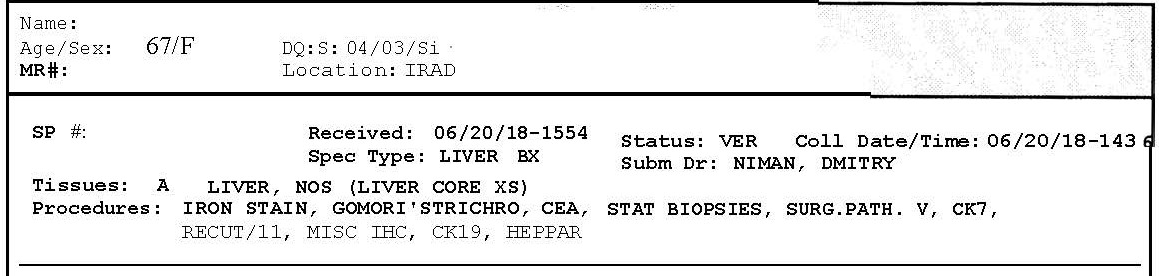 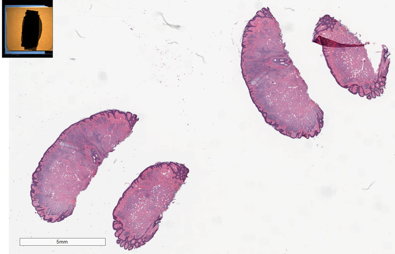 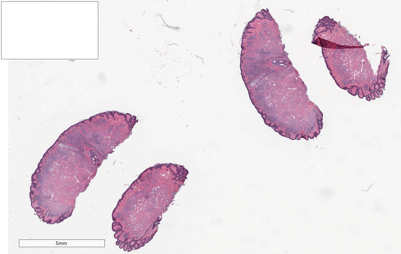 Patient’s name
MRN 
Specimen ID
Anonymizing slide labels’ information